Mastering The Wellbeing Coordinator Role
Harry Rowbotham - Director & Strategic Wellbeing Consultant
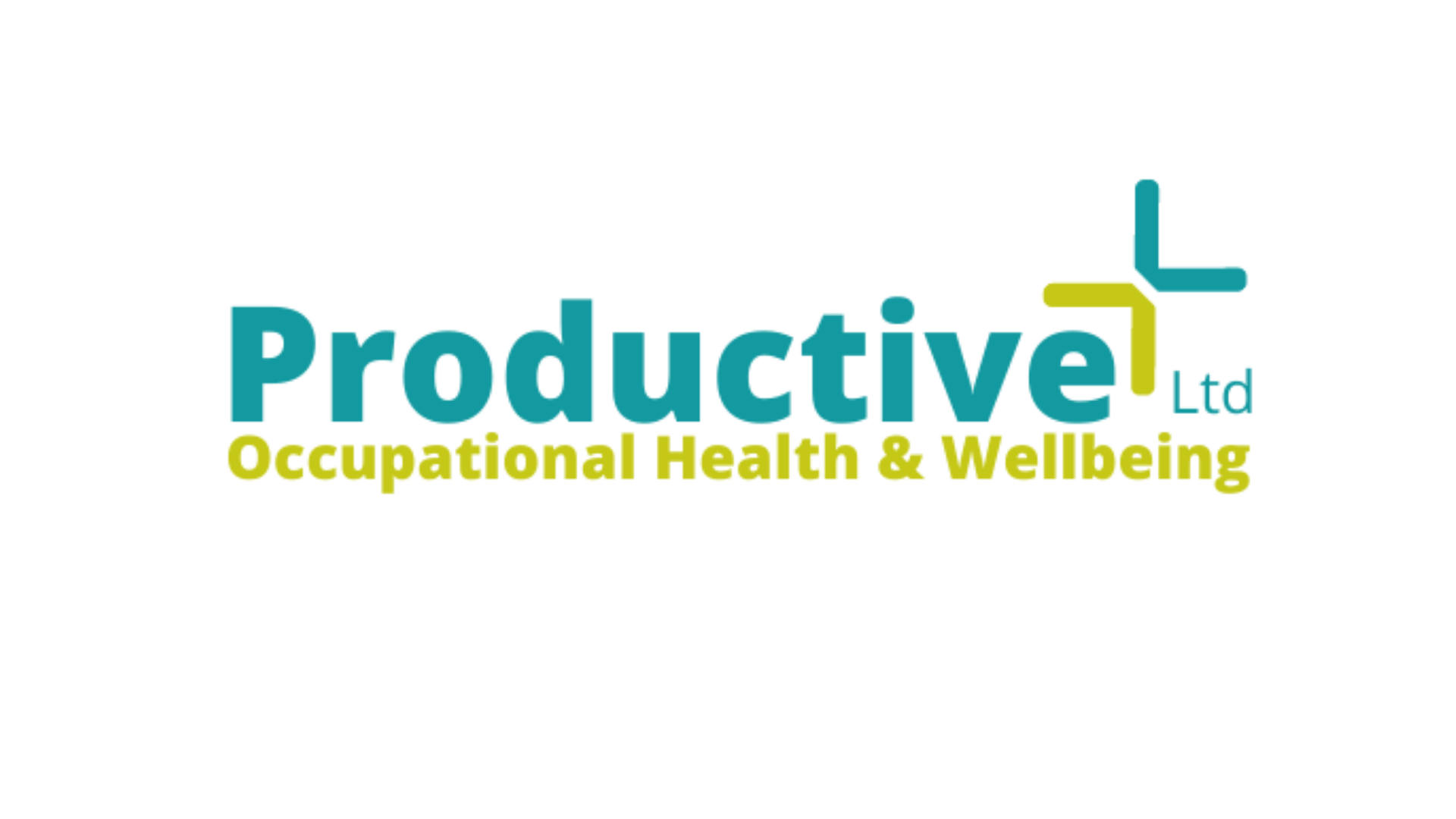 About Me
Harry Rowbotham
I am the Director & Strategic wellbeing consultant for Productive Plus Group.

I started out in life as a car inspector, realised I hated it, I became a personal trainer and helped hundreds of clients achieve results after injuries and poor lifestyle choices influenced by their workplace.

I now lead a supply chain of health experts all across the region which includes GP’s physiotherapists, counsellors, leadership trainers and more.

Picture: My partner Ellie and our baby (puppy) Gus who is also the tactical sales manager for P Plus!
Topics we will cover
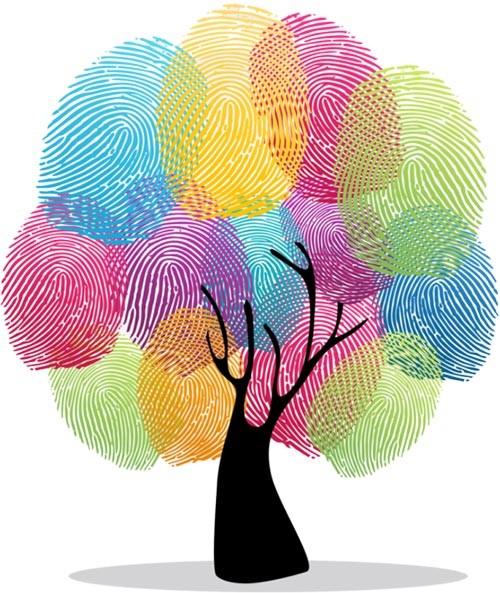 Mastering the role & delivery of content 
Wellbeing strategies 
The effectiveness of relevance
Offloading Wellbeing cargo 
Wellness
Mastering your role
What is your role?
The role of a wellbeing lead or coordinator is to deliver the contents of the wellbeing strategy across the year throughout the organisation. This is a role in itself and given that your primary role is teaching, the workload can and will overflow at times. 
In this section I am going to show you how to manage the delivery of a strategy without it becoming a full time job.
Delivering a strategy
What is a wellbeing strategy?
A wellbeing strategy is not pom poms and fruit baskets. 

A wellbeing strategy IS the culmination of resources delivered to the employees with relevance to their individual and group wellbeing needs. This is achieved through a simple process of; 
- Data collection 
- Content creation relevant to data
- Delivery of content & interventions with time relevance 
- Continuous data collection to document it’s effectiveness and the need for new or future interventions.
Delivering a strategy
Data collection & content creation
Data can be collected a number of ways such as; 
- Health checks (most accurate) 
- Questionnaires (least accurate or well received) 
- Reviewing previous absence reports and looking for patterns of things like; reasons for absence, Illness & time of year absences and why.

Content creation refers to what information you are going to deliver to the relevant persons and why. For example, If we have discovered through the data collection process that there are rates of emotional stress rather than mental illness, you can deliver content which reassures those people what they have can be helped via X. This is the best way to tackle problems within the workplace instead of delivering generalised mental health content. 
Content delivery can also refer to interventions and referrals to external parties like physiotherapists, GP’s & Counsellors. If you see the symptoms of Illnesses to do with physical or mental health which you feel are out of your control, delivering the person with a recommendation to gain the appropriate support is what you should do.
Delivering a strategy
Content delivery
Content can take time to create and then develop so heres the best way to deliver it without taking too much time. 

Scheduling content using mail chimp or another provider of automated emailing. This allows you to review who receives the content so that it is specific to them, but at the right time so that they can best view it. For example, receiving help at the start of the day will set someone up better than receiving it at the end of the day. This is a simple way of getting content loaded up and delivered across the month or even the year if you have it ready. 
Not all content has to be organically made, you can take content from articles produced by health professionals, you can take content produced on instagram which is where we post our content (platinum wellbeing), sometimes this is the best way to source it because its quick and easy. Remember the content itself isn’t the value here so what It looks like and where it comes from isn’t necessarily important, what people do with it is.
Pay attention to the development and scheduling of content and interventions, this will save you hours in the long run and you can then spend more time connecting with people whilst the strategy delivers itself in the background. 
Be omnipresent!
The Process structure
How much time should you dedicate to each part of your role?
Example: my days consist of running & growing the business as well as acting as a wellbeing manager for various organisations, this graphic shows how I delegate time via importance to each piece of the process. 
Your days will be entirely similar apart from you will be teaching and not running & growing my business.
Delivering a strategy
Communication of the strategy
As Coordinators its your role to communicate the content and the strategy to your colleagues. These are the most efficient ways you can do that; 

- Share your diary so people can book 10 minutes with you to have a wellbeing 121. 
- Use the automated email function again to send out a hello message and when people reply, engage in conversation with them. 
(weekly wellbeing conversation starters) this facilitates an opportunity to talk in a psychologically safe place. 
- Engage in conversation starters at break times.
Delivering a strategy
Relevance
Relevance is so important in every and any wellbeing strategy because it engages the listener. When you post content or invest in resources which aren’t relevant, no one will listen if it doesn’t apply to them and this can cost you money. 

When it comes to the business investing in the strategy, they need to see a return from work production or reduced costs through absence and other. Thats the black and white of it. 

Your strategy can have significant effectiveness if its relevant, your impact with content can spur someone on to tackle that trauma or take the first step towards a healthier routine. As a coordinators you have the power to facilitate that kind of change which will only ever benefit the organisation from a business stand point. The most important thing is that they have answers to their problems through your content and support.
Relevance
How do we connect the audience with content
Studies have shown that humans pay the most attention to stimuli they associate as being dangerous. The way we need to present content is so that it has these attention grabbing statements of danger if avoided, but then promotes the benefits of proactively making a healthier choice. 
This is how relevance connects with the audience and your content. 
People see the dangers of avoiding their problems - They pay attention to the helpful content - They start to proactively do something about it. 
You will find the dangers in the data collection/analysing phase of the wellbeing strategy. This is why we do it, it shows them that you’ve payed attention and shown value towards their health in a personalised way. This carries massive value in voluntary performance and retention of talent. 
Ref: https://www.sciencedaily.com/releases/2019/10/191010142144.htm
Wellness initiatives
What can you do?
Promote healthy challenges 
Avoid anything to do with weight loss or anything with the potential to trigger an eating or body dysmorphic disorder. 
Physically invite people in person to wellness classes, enhance your level of inclusion. More people are likely to turn up. 
Make everything you do sustainable and encourage variation in the exercise you do. 
Teaching proper form might be the most valuable thing you ever do in a wellbeing strategy.
Offloading Wellbeing Cargo
What does this mean
When we speak with others about their experiences of something possibly distressing or traumatising, they can have a negative impact on our own mental health. This builds up a negative mental energy which needs to be expended, if not it can build up and hurt us in the long run. This same pent up energy can come from a situation which is relevant to your life also.
Offloading
Example 1
Last Sunday I was informed that my mum has been a victim of bullying at work, she’s done 22+ years for a well known organisation and through experience noticed a problem, this problem got brought up in a meeting infant of a director, two of the other managers turned on her after agreeing with her throughout the meeting and this was caught on a screen share. This was a blatant display of workplace bullying and going behind her back with intent to cause a disruption in the companies performance which would only come back to bite her. 

When listening to her speak to me about the situation I happened to be with my partner at the time and both our responses were different, hers was of great perspective seeking and solution orientated, and mine was of anger and rage at the situation. What I decided to do as this wasn’t a physical problem of mine which has come about, the only way I could release this negative energy build up of anger and rage was to talk with my partner about it, seek the perspective and come up with a solution for what my mum can do next. 

Once we decided on a solution those feelings of anger and rage left because the negative energy was expended on finding a solution to solve the problem, this was energy which I had on-loaded from someone else’s situation is very relevant to what wellbeing coordinators will go through.
Offloading
Example 2
That same Sunday I was watching a BBC series called ‘Time’, it’s about a school teacher who’s in his 50’s, goes to prison for killing a cyclist whilst drunk at the wheel. The series is based around his years in prison, he comes across someone who spits in his food daily, pushes in front of him at the canteen and steels his possessions. Seeing this defenceless old man bullied for no apparent reason gave me an overwhelming feeling of anger and wanting to be physically expressive towards the bully. It took me back to my childhood where I was bullied in school and treat in a similar way. 

Now this example is building up a negative energy which I feel should be physically expressed because its so relatable to my own experiences. 

I chose to go to the gym the next day and express this energy on the boxing bags and in the gym, the physical exertion brought through a new feeling of contentment because I had offloaded in a contained physical environment. The key is to use this energy as energy to physically perform. The after effects are a new perspective.
Offloading
3 step process
Recognise where the energy is coming from, is the situation happening to you or is it coming from someone else’s story? 
What type of energy do you feel it is, is it a mental release which is needed such as seeking perspective, then a solution? Or is it a physical release which is needed, such as exercising mindfully? Then perform the release of energy which is most relevant.
 Then you need to recap and evaluate the situation and how that process worked for you. 
Once you have done this, in your evaluation you will be able to see how effectively you have offloaded your wellbeing cargo.
Mastering The wellbeing Coordinator Role
Summary
To Summarise this workshop I want you to evaluate what you are currently doing in your roles and spot where you could be that little more knowledgeable, that little more efficient and that little bit more connected to those around you. 
This workshop highlights the areas you should pay the most attention to and how to effectively perform in them. From learning about how a strategy should be designed and delivered to benefit on a personalised level, to learning how to effectively spot signs of negative energy buildup and offload it. 
I hope that you have taken something from this workshop which you can implement in to your roles as WC’s, I have designed the training modules for becoming a certified Productive Plus WC to teach you about every aspect of wellbeing whilst also showing you how to manage your content delivery effectively and ensure that each and every person gets the most relevant care. With this training you can save time, stress and really benefit people without it taking over your life.
Work harder on yourself than you do on your job. The rest will follow.